Information Advice and guidance (IAG) AT aCL
A Guide to Our Service
1
Our ACL 1-1 IAG offer
A confidential service for learners 

Up to 3 one hour sessions with a qualified adviser

Adherence to the Guidance Council’s Code of Principles (impartial, current, confidential, in accordance with equality and diversity legislation, accessible, individual ownership, transparency)
     and the Career Development Institute’s Code of Practice (as above, also duty of care,        accountability and CPD)
[Speaker Notes: Any organisation which manages, administers and delivers an IAG service to support individuals in their career, learning, work or life goals has the chance to achieve matrix accreditation. 
This is regardless of whether the service or services are delivered face-to-face, through training, learning, remotely, or through a website.]
What do the IAG sessions involve?
Our qualified advisors provide 1-1 confidential interviews with learners where the focus is on your  learning journey.  
You can tell your story and be actively listened to, challenged, supported and inspired to overcome personal barriers, plan for the future, and progress.
There is a chance for you to ask questions, and explore any aspect of training, learning or employment  you are thinking of progressing onto, in a non – judgemental and safe, up to date, environment.
It’s an opportunity for you to plan a  specific and realistic route into employment, training or further qualifications.
We can give you help to tackle change and identify your strengths, skills and transferable skills to use effectively for the future.
You will also be given information about training courses, qualifications and employment opportunities which is relevant to you, up to date, impartial in line with current equality and diversity legislation.
How can learners book an appointment?
We are offering IAG sessions via telephone and/or via MS Teams or Zoom
For  appointments:
Contact Alison on 07808 879044
Email Alison.moore@islington.gov.uk  

Appointments available:
Mondays 1.30 – 4.30pm and 
Wednesdays 9.30am - 12.30pm
To find out about all or our courses on offer visit: www.adultlearning.islington.gov.uk
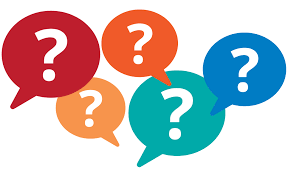